Marine Debris
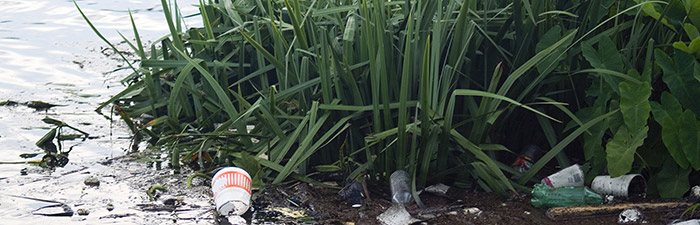 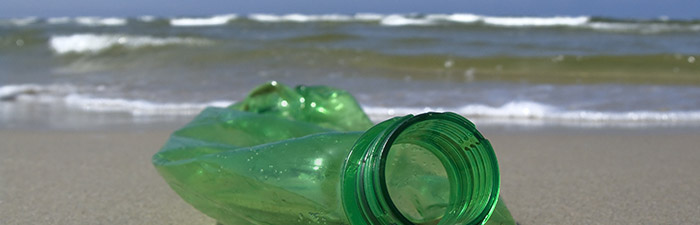 http://www.epa.gov/region9/marine-debris/
By: Name
Marine Debris
Persistent solid material that is manufactured or processed and disposed of or abandoned into the marine environment. (NOAA, 2010)
Types: plastic, glass, metals, styrofoam, rubber, dilapidated fishing gear and dilapidated vessels (EPA, 2011)
Primary source: Waste disposal
Transport: From Land to Ocean
Effects (EPA, 2011):
Degrades ocean habitats
Endangers marine and coastal wildlife
Causes navigation hazards
Results in economic losses 
Increases risk human health and safety
[Speaker Notes: Marine Debris is defined as any persistent solid material that is manufactured or processed and directly or indirectly, intentionally or unintentionally, disposed of or abandoned into the marine environment. There are different types of marine debris, such as plastic, glass, metals, styrofoam, rubber, dilapidated or degraded fishing great and fishing vessels.  The primary source of marine debris is from waste disposal.  The debris is transported from the land to ocean environments through wind, stormwater, rivers and streams. Marine Debris degrades ocean habitats, endangers marine and coastal organisms, causes naviagation hazards, results in economic losses, increases human health risks and saftey.]
Important to Remove
Persistent Organic Pollutants (POPs)
Plastics phthalates, organotins, phenols, bisphenol A, polychlorinated biphenyls (PCBs), chloniated pesticides
Impact the Food Chain through bioaccumulation
Bottom Dwelling organismsSmall fishlarger fishmammals. 
. Consequences: Huge Impact to Ecology and Health of Marine Organisms
(SCWRP, 2004)
[Speaker Notes: Marine Debris contains Persistent Organic Pollutants.  These are found in plastics.  The plastics are composed of man-made polymers that contain other types of organic pollutants such as phthalates, phenols, bisphenol A, as well as hydrophobic compounds, such as polychlorinated biphenyls (PCBs) and chlorinated pesitcides.  The presence of these chemicals in the environment impact the entire marine food chain through bioaccumulation.  The bottom dwelling organisims are consumed by the smaller fish, which are consumed by the larger fish, which are ultimately consumer by the ocean mammals.  The consequnces of marine debri are therefore impacting ecology and health of marine organisms, as well as human health through seafood consumption.]
Physical Effects
Habitat Changes
Debris accumulates=alters habitat
Light levels decrease=oxygen levels decrease=decreased habitat for marine life
Habitat degradation:
Debris smothering, abrasion, fragmentation of sensitive habitats
(EPA, 2011)
Entanglement
Marine debris entanglements: invertebrates, fish, birds, turtles, seals, sea lions, dolphins, and whales 
Threat to endangered species!
[Speaker Notes: Habitat alterations can be caused by the accumulation of marine debris in oceanic zones, beaches and benthic (bottom) habitats.  As the debris increases, the habitat structure can change.  Light levels are decreaed in undelying water, and thereby oxygen level is depleted.  This then affects the biology of the enviornment as well.  In addition, the accumulation of debris along the bottom or benthos can result in habitat destruction from abrasion, fragmentation of sensitive species, such as coral reefs.   Marine debris entanglements have been found in all marine species such as invertebrates, fish, birds, turtles, seals, sea lions, dolphins, and whales.  This causes a threat to endangered species.]
Costs and Fixing the Problem
Loss of Revenue for Beach Closing due to marine debris accumulation.
1988 to New Jersey alone spent $706 million to nearly $3 billion in beach cleanup. (EPA, 2011) 
Los Angeles County's 31 miles of beaches cost $4.2 million to clean in 1994. (NOAA, 2011)
Repair of vessels 
Japanese fishing industry =$4.2 billion repairing vessels damaged by marine debris in 1992 (NOAA 2008). 
Marine Debris Research, Prevention, and Reduction Act of 2006
Law setting $10 Million to establish program for impact, mapping, identifying, removal, prevention and research. (NOAA, 2011)
[Speaker Notes: The Cost for Clean Up of Marine Debris can accumulate just like the debris itself.  Costs can develop from loss of revenue for Beach closing.  For example in New Jersey in 1988, 706 million to almost 3 billion was spent in beach cleanup.  Repairing Vessels.  For instance, the Japanese fishing industry spent 4.2 billion dollars in repairing vessels that were damaged by marine debris in 1992.   In 2006, a law was passed allowing 10 million dollars to establish a program to assess impacts, map, identify, remove, prevent and researh marine debris.]
Marine Debris Program
Supports Grant Opportunities
Community-based Marine Debris Removal Grant
76 marine debris removal projects funded removed more than 3,814 metric tons of marine debris from our oceans since 2006
 
Fishing for Energy Small Grants Fund 
Removal of old, abandoned and degraded fishing gear
[Speaker Notes: The NOAA Marine Debris Program supports and offers grant opportunities.  Two different grants were recently offered in November 2012.  community based marine debris and fishing for energy small grants fund.  In the past, the community based marine debris removal grant removed more than 3,814 metric tons of marine debris since 2006.  Removal of old abadnoned or degraded fishing gear]
Benefits of Marine Debris Removal
Benefits outweigh continuous costs
Reduce future costs=laws and regulations
Removal Benefits for Safety, Sustaining Marine Life and Environmental Health
Deter entanglement of endangered and threatened marine life
Decrease hazards to safe navigation
Decrease damage to coral reef habitat
Decreases environmental contaminants into the environmental leading to bioaccumulation in food chain.
[Speaker Notes: The benefits of marine debris removal outweight the millions of dollars in costs.  In addition, the NOAA has implemented laws and programs to make industries more aware, as well as regulate the amount of discharge that is sent to the ocean.  This can help reduce future costs.  In addition, the removal of marine debris benefits safety, marine life and environmental health.  It can preent entanglement of endangered and threatened species, decrease hazards for navigation, decrease damage to coral reef, decrease environmental contaminants in the environment.]
Questions?
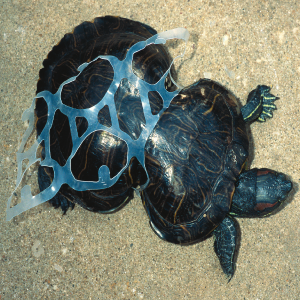 http://aquascapeconservation.org/wp-content/uploads/2011/10/Turtle_Marine_Debris.png
References
EPA.  (2011).  Marine Debris in the North Pacific.  A Summary of Existing Information and Identification of Data Gaps.  
National Oceanic and Atmospheric Administration (NOAA). 2010. Information on Marine Debris. <http://marinedebris.noaa.gov/info/welcome.html>. 
National Oceanic and Atmospheric Administration (NOAA), Interagency Marine Debris Coordinating Committee. 2008. Interagency Report on Marine Debris Sources, Impacts, Strategies & Recommendations. Silver Spring, MD. Available at: <http://marinedebris.noaa.gov/> January 2011. 
National Oceanic and Atmospheric Administration (NOAA), Marine Debris. http://marinedebris.noaa.gov/about/act.html
SCWRP.  (2004). Ecological Assessment of San Diego Bay: A component of the Bight'98 Regional Survey.  Available at: http://www.swrcb.ca.gov/sandiego/water_issues/programs/bay_cleanup/.